Demander-dire-demander
Module 6 ― Counseling de motivation
Pays, Année
Nom du facilitateur
Titre du facilitateur
[Speaker Notes: Notes pour les facilitateurs : demander-dire-demander est une technique qui réunit toutes les compétences d'écoute active abordées dans la formation jusqu'à présent. Les travailleurs de sensibilisation, les navigateurs, les conseillers et les prestataires ont tendance à se concentrer sur leur rôle de fournisseurs d'informations. Cette technique est un moyen de s'assurer que lorsqu'ils fournissent des informations, ils le font de manière centrée sur le client. Pendant le jeu de rôle de cette séance, essayez d'observer et d'encourager les participants à intégrer les différentes compétences qu'ils ont acquises dans leur communication. Prenez note si les participants surchargent leurs « clients » d'informations. L'objectif des exercices pratiques est que les participants fournissent des informations ciblées en fonction des besoins du client et de ce qu'il sait déjà - et non pas de faire un exposé sur tout ce qui concerne le VIH et le sida, ou quel que soit le sujet principal.]
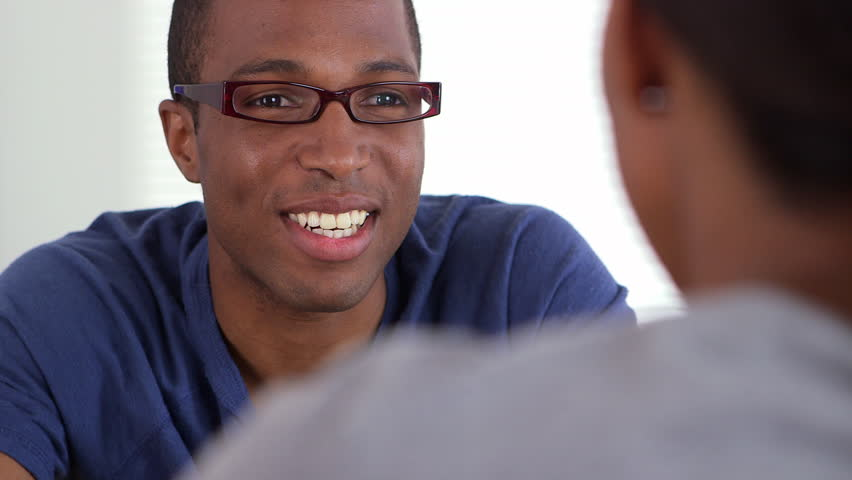 Quand est-ce que c’est mon tour de parler ?
[Speaker Notes: En guise d'introduction à cette séance, il est important de reconnaitre que ces nouvelles compétences peuvent représenter un défi, car les prestataires se concentrent souvent sur la fourniture d'informations plutôt que sur leur collecte. Vous vous êtes peut-être demandé : « Quand est-ce que c'est mon tour de parler ? »
Vous avez sans doute déjà commencé à comprendre que pour s'engager efficacement avec les clients, il est aussi important d'écouter que de parler (et dans certains cas, cela peut être plus important). C'est pourquoi nous nous sommes concentrés jusqu'à présent sur ce que l'on appelle souvent les compétences « d'écoute active ». Cela dit, nous devons parfois donner des informations. 
Pourriez-vous me donner des exemples de situation où il est important que les travailleurs de sensibilisation et les conseillers de prendre les devants?
Laissez quelques instants aux participants afin qu’ils puissent donner des exemples.
Voyons ensemble quelques exemples.]
C’est le moment de parler lorsque …
Vous pensez que le client est mal informé
Vous pensez que le client manque d’informations           
Vous avez une idée qui pourrait être utile pour le client
Le client demande des informations
[Speaker Notes: Exemples :
Si le client manque d'informations ou est mal informé
Si vous avez une idée ou une suggestion qui pourrait aider le client
Si le client demande des informations ou une assistance
Autres ?
Expliquez que lorsque c'est le tour d'un conseiller ou d'un travailleur de sensibilisation de donner des informations, il peut être délicat de le faire sans tomber dans le piège de « se prendre pour un expert ». Il est important de se rappeler qu'il y a deux rôles différents qu'un travailleur de sensibilisation peut jouer dans l'interaction avec un client – « l'expert » ou « le collaborateur ».
Quelles sont, selon vous, les principales différences entre ces rôles. 
Remarque : vous pouvez créer le tableau (Pg 47 du manuel) sur une feuille de tableau-papier, mais laissez-le vide, et remplissez les réponses au fur et à mesure que les participants répondent à  votre question. (Données du tableau ci-dessous)

Expert vs  Collaborateur
Indique aux clients ce qu'ils doivent faire vs Demande au client de parler de ses expériences, questions, préoccupations
Donne des informations aux clients vs Communique avec les clients à leur propre niveau
Se repose sur l'autorité, le pouvoir vs Encourage un partenariat sur un pied d'égalité]
Éviter de « jouer l’expert »
L’expert	
Dit au client ce qu’il faut faire, ce qu’il ne faut pas faire 
Donne des informations au client  
Compte sur l’autorité et le pouvoir
D’autres exemples ? 

Le collaborateur	
Se renseigne sur les expériences, les questions et les préoccupations du client  
Communique avec le client à son niveau 
Encourage un partenariat égal 
D’autres exemples ?
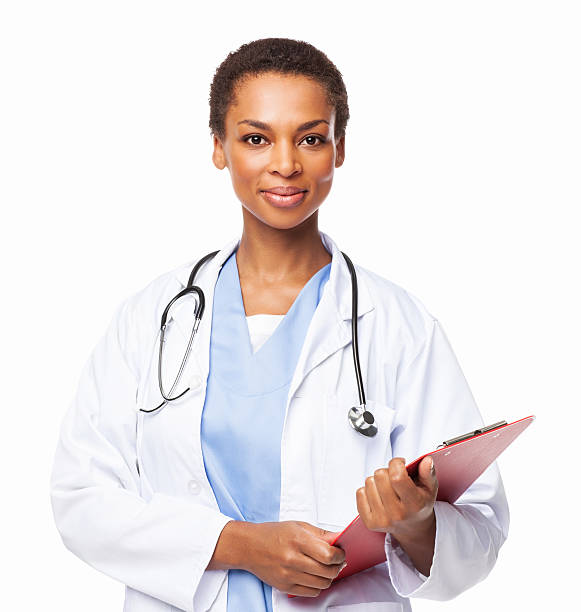 [Speaker Notes: Récapitulez les différences entre l'expert et le collaborateur.]
Demander-dire-demander
« Demander » : Découvrir ce que le client connaît déjà.
« Dire » : Donner des renseignements supplémentaires le cas échéant (et avec sa permission).
« Demander » : Susciter la réaction du client aux nouvelles informations.
[Speaker Notes: Nous voulons être en mesure de donner des informations et des conseils à nos clients, mais nous voulons le faire dans un esprit de collaboration. Une façon d'y parvenir est d'utiliser une technique appelée « Demander-dire-demander » :
Demandez aux clients ce qu'ils savent déjà sur le sujet traité.
Dites aux clients : donnez des informations complémentaires. (Et uniquement les informations pertinentes. Il n'est pas nécessaire de répéter ce que les clients savent déjà et de les submerger de détails).
Demandez aux clients leur réaction aux nouvelles informations que vous leur avez fournies.]
Avec votre permission
« Cela vous dérangerait-il si je vous parlais un peu à propos de … ? »
[Speaker Notes: L'étape supplémentaire consiste à demander la permission. C'est une pratique que nous pratiquons chaque fois que nous voulons fournir de nouvelles informations ou suggestions à notre client – cela renforce l'autonomie du client.
Remarque : comme il peut s'agir d'un grand nombre d'informations à assimiler par les participants, vous pouvez donner un bref exemple. Écrivez le scénario ci-dessous sur un tableau-papier avant la séance (ou ajouter une diapo), et demandez aux participants d'identifier les éléments de la technique« Demander-dire-demander ». N'écrivez pas les mots qui apparaissent entre les parenthèses, afin que les participants puissent identifier les éléments par eux-mêmes.
Travailleur de sensibilisation : Parlez-moi des mesures que vous prenez pour vous protéger contre le VIH. [Demander]
Client : J'essaie toujours d'utiliser des préservatifs avec mes clients. Parfois, ils m'offrent plus d'argent si je n'utilise pas de préservatif, et comme j'ai besoin d'argent, donc j'accepte.
Travailleur de sensibilisation : La protection de votre santé est donc importante pour vous. Vous vous efforcez d'utiliser des préservatifs, [Affirmation] mais c'est difficile pour vous de les utiliser tout le temps. Il y a d'autres mesures que vous pourriez prendre pour être plus en sécurité. Aimeriez-vous en savoir plus à leur sujet ? [Demander la permission]
Client : Bien sûr – allez-y.
Travailleur de sensibilisation : Il existe maintenant une pilule que vous pouvez prendre, appelée PrEP, qui signifie prophylaxie pré-exposition. Si vous la prenez tous les jours, elle peut être assez efficace pour réduire votre risque d'être infecté par le VIH. [Dire] Que pensez-vous de l’idée de prendre une pilule pour réduire votre risque ? [Demander]
Il est à noter que l'utilisation de la technique « Demander-dire-demander» est une occasion de rassembler toutes les compétences que nous avons pratiquées jusqu'à présent. 
En utilisant cette approche, vous pouvez mieux comprendre ce que vos clients savent déjà. Ainsi, vous n'avez pas besoin de répéter les informations et vous pouvez aider à les orienter vers un changement de comportement positif d'une manière qui respecte leurs connaissances, leur expérience et leurs choix.
Que pensez-vous de la technique « Demander-dire-demander »? En quoi cette approche pourrait-elle être utile dans votre travail ? Qu'est-ce qui pourrait être difficile ?]
Question boomerang
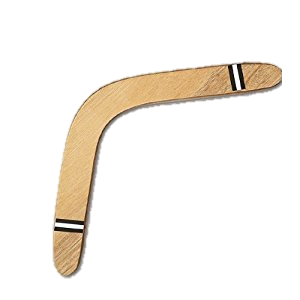 Retourne la question au client
Vous permet de vous en tenir à demander-dire-demander
Client : « Comment pourrais-je parler à mon partenaire de mon statut de VIH sans qu’il ne me quitte ? »
Navigateur : « Je comprends très bien cette question. Premièrement laisse-moi te demander, qu’est- ce que tu penses qui pourrait marcher ? » 
Reste concentré sur le client ; vous permet de collecter des informations complémentaires.
[Speaker Notes: Il existe quelques variantes que vous pouvez envisager :
Question boomerang – Si votre client vous demande des informations, plutôt que de passer directement en mode conférence, vous pouvez utiliser la méthode « demander-dire-demander » en renvoyant la question au client]
Ressent – A ressenti – A trouvé
Etre empathique– normaliser ‒ passer à de nouvelles informations
« Je comprends que vous vous sentez préoccupé par la façon de réagir de votre partenaire … »
« Beaucoup de gens ont ressenti la même chose lorsqu’ils ont rencontré ce problème pour la première fois … »
« Nous avons trouvé qu’il existe plusieurs moyens efficaces de parler de ceci à votre partenaire … »
« Aimeriez-vous en entendre davantage à propos de cela ? »
[Speaker Notes: Ressent – A ressenti – A trouvé : Cette technique est un moyen de réagir si votre client vous signale des informations inexactes que vous devez corriger, mais que vous ne voulez pas le Contrarier.
Voici quelques exemples aléatoires pour illustrer cette technique. (Pousser diapo)]
Exemple 1
« Je sais que je devrais me faire dépister, mais si je suis positif, ils le diront à tout le monde. Je ne leur fais pas confiance. »
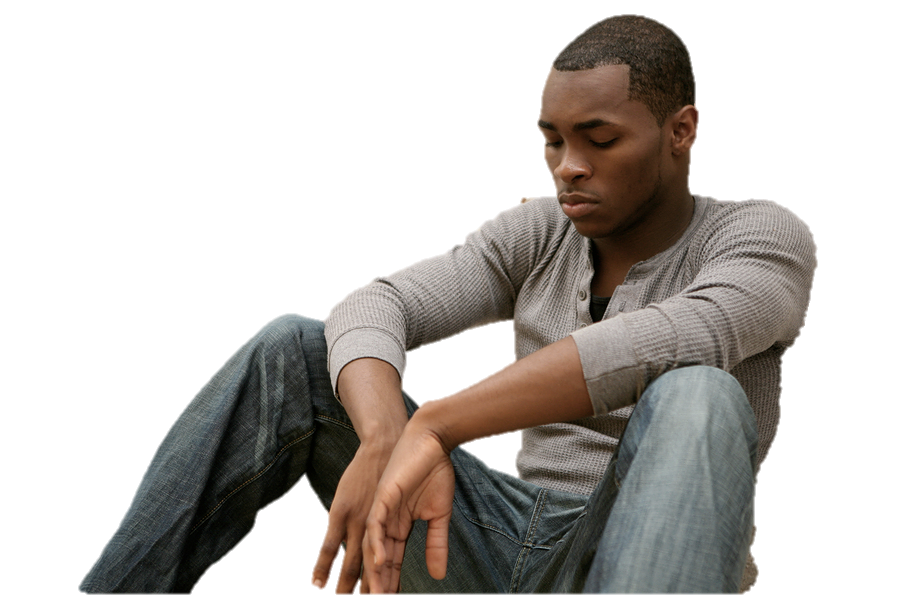 [Speaker Notes: Passons en revue  un premier exemple.
(Lire le cas)
Pourriez-vous essayer d’utiliser une approche « demander-dire-demander » pour travailler avec ce scénario?]
Exemple 2
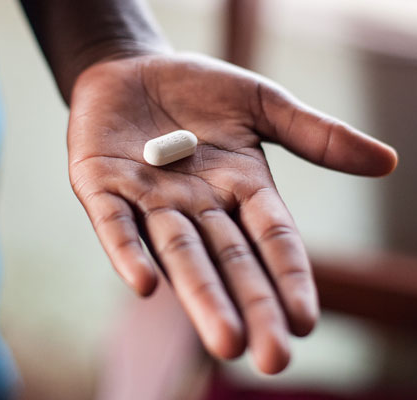 « Je me sens bien en ce moment et quand je prends des médicaments, je ne me sens pas bien. Je préfère attendre jusqu’à ce que je me sente malade. »
[Speaker Notes: Passons en revue  un autre exemple.
(Lire le cas)
Pourriez-vous essayer d’utiliser une approche « demander-dire-demander » pour travailler avec ce scénario?]
Scénario Demander- dire-demander
Levez votre main quand vous entendez des réflexions, des affirmations des interrogations ou des exemples de  Demander-dire-demander.
[Speaker Notes: Jouez ou lisez à haute voix le scénario « Demander-dire-demander » et demandez aux participants d'essayer de choisir des exemples de cette technique dans la conversation, ainsi que des exemples d'autres compétences de communication utilisées (réflexions, affirmations et questions ouvertes). 
N'oubliez pas que les facilitateurs peuvent demander aux participants de se porter volontaires pour jouer le rôle du client et du travailleur de sensibilisation/conseiller dans le scénario, ou que les facilitateurs peuvent coopérer pour présenter les scénarios.]
Activité en petits groupes : jeux de rôle
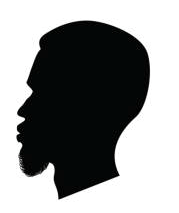 Formez des groupes de trois (prestataire/conseiller, client, observateur).
Clients : pensez à un ensemble réaliste de circonstances qui offriront une occasion  pour votre conseiller d’utiliser les réflexions, les affirmations, les interrogations et « Demander-dire-demander. »
Observateurs : assistez au jeu de rôle et prenez note de la manière dont le « conseiller » utilise efficacement toutes les méthodes d’aborder le problème en question.
Des exemples de scénarios peuvent être donnés pour ceux qui préfèrent.
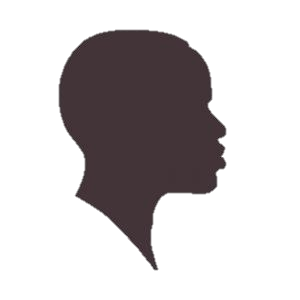 [Speaker Notes: Jeux de rôle à trois. Je vais maintenant vous demander de vous diviser en groupes de trois. Chaque groupe comprendra une personne jouant le rôle de conseiller, une autre jouant le rôle de client et enfin une autre jouant le rôle d'observateur. Chaque personne aura la possibilité de jouer les trois rôles. Le travail de l'observateur est d'observer le jeu de rôle et de noter l'efficacité avec laquelle le conseiller utilise les réflexions, les affirmations, les questionnements et les techniques de « demander-dire-demander » pour traiter le problème en question.
Facultatif : demandez aux participants de créer eux-mêmes des scénarios à partir de leurs propres expériences qu'ils présenteront à leur « conseiller ». Ils doivent penser à un ensemble réaliste de circonstances qui permettront au conseiller de travailler avec leur client en utilisant des réflexions, des questionnements et des techniques de « demander-dire-demander » .  
Les scénarios possibles (si les participants ne veulent pas créer leurs propres scénarios) :
A)  Une cliente qui est une professionnelle du sexe vient d'être récemment dépistée séropositive et envisage de le révéler à son petit ami, mais elle craint qu'il ne la quitte. Elle craint également qu'il ne dise aux autres professionnelles du sexe là où elle travaille et qu'elle doive ainsi changer de lieu de travail pour éviter que les autres PS révèlent son statut aux clients.
B)  Un client masculin qui a des relations sexuelles avec des hommes a du mal à croire que son récent résultat positif au dépistage du VIH est vrai et refuse de commencer un traitement. Il dit qu'il se considère bien en ce moment et subira le traitement quand il se sentira malade, car alors il en sera sûr. En outre, il sait que les médicaments vont le faire se sentir très mal.
C)  Une cliente qui est une professionnelle du sexe dit qu'elle était intéressée par la PrEP mais n'a pas réalisé que cela pouvait prendre jusqu'à 21 jours pour être pleinement efficace. Elle dit qu'elle préférerait commencer à un autre moment parce qu'elle espérait que la PrEP commencerait à agir le même jour.
Laissez aux participants 25-30 minutes pour mener les jeux de rôle. Il peut être utile d'indiquer au groupe toutes les 8-10 minutes qu'ils doivent changer de rôle s'ils ne l'ont pas déjà fait, afin que les trois membres des groupes aient la possibilité de jouer le rôle de travailleurs de sensibilisation/conseillers.]
Y a-t-il des questions ?
[Speaker Notes: Questions de discussion 
1.  Au cours de cette séance, nous avons parlé des différences entre être un expert et être un collaborateur. Quels pourraient être les avantages d'assumer le rôle d'expert ?
Réponses possibles : les prestataires (qu'il s'agisse de travailleurs de sensibilisation, de conseillers, de navigateurs, d'infirmiers ou de médecins) se rabattent souvent sur le rôle d'expert parce qu'il est important pour eux de s'assurer que le client reçoit ce que le prestataire considère comme l'information la plus importante, et ils peuvent le faire relativement rapidement. Le temps qu'ils gagnent peut ensuite être utilisé pour servir d'autres clients.

2.  Quels sont les inconvénients d'agir en tant qu'expert pour votre client ?
Réponses possibles : se comporter comme un expert peut être plus rapide, mais cela ne tient pas compte des connaissances/expériences que le client peut déjà avoir. Cela peut faire comprendre aux clients que nous ne sommes pas vraiment intéressés par ce qu'ils savent ou ce dont ils ont besoin ou envie. Cela signifie également que nous ne nous occupons pas des problèmes les plus pertinents de nos clients, puisque nous ne leur avons pas demandé quels étaient ces problèmes. Enfin, même si les clients acceptent sans enthousiasme nos suggestions en tant qu'experts, ils peuvent ne pas être vraiment déterminés à changer.

3.  Quels peuvent être les avantages et les inconvénients d'être un collaborateur ?
Réponses possibles : coopérer avec vos clients, plutôt que de se comporter en expert et de leur dire quoi faire, signifie que vous êtes plus à même d'identifier les problèmes les plus pertinents des clients, et que vos clients sont plus susceptibles de recevoir et de comprendre les informations qui les concernent. Toutefois, cette méthode nécessite un temps supplémentaire, qui doit être planifié. Plus important encore, une collaboration efficace exige que vous soyez à l'écoute de vos clients, c'est pourquoi nous avons mis en pratique des techniques d'écoute active.]